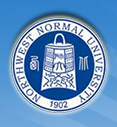 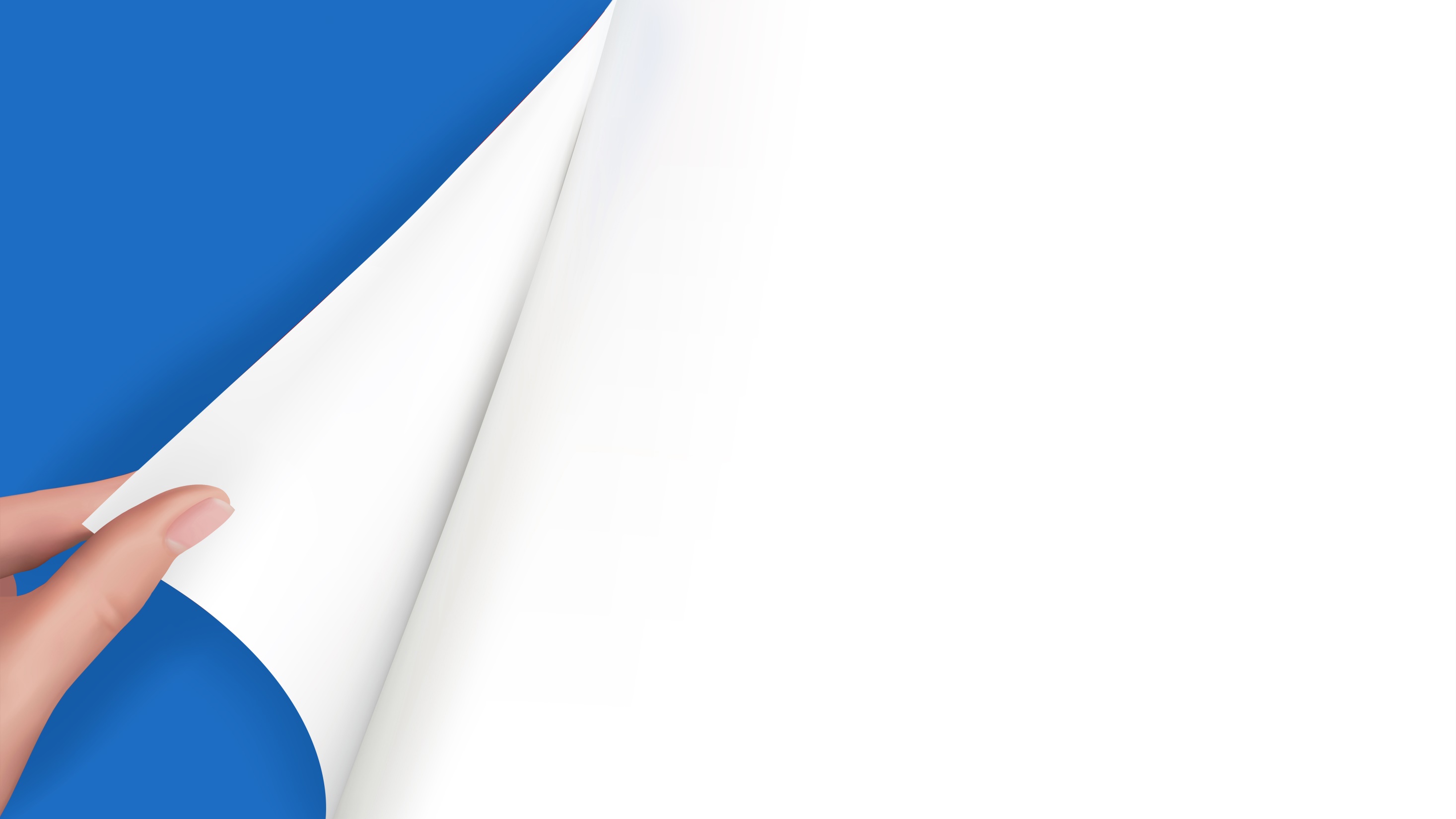 2021
预借票据系统指南
西北师范大学财务处
预借票据系统
一、预借开票

二、到款开票

三、退票冲红
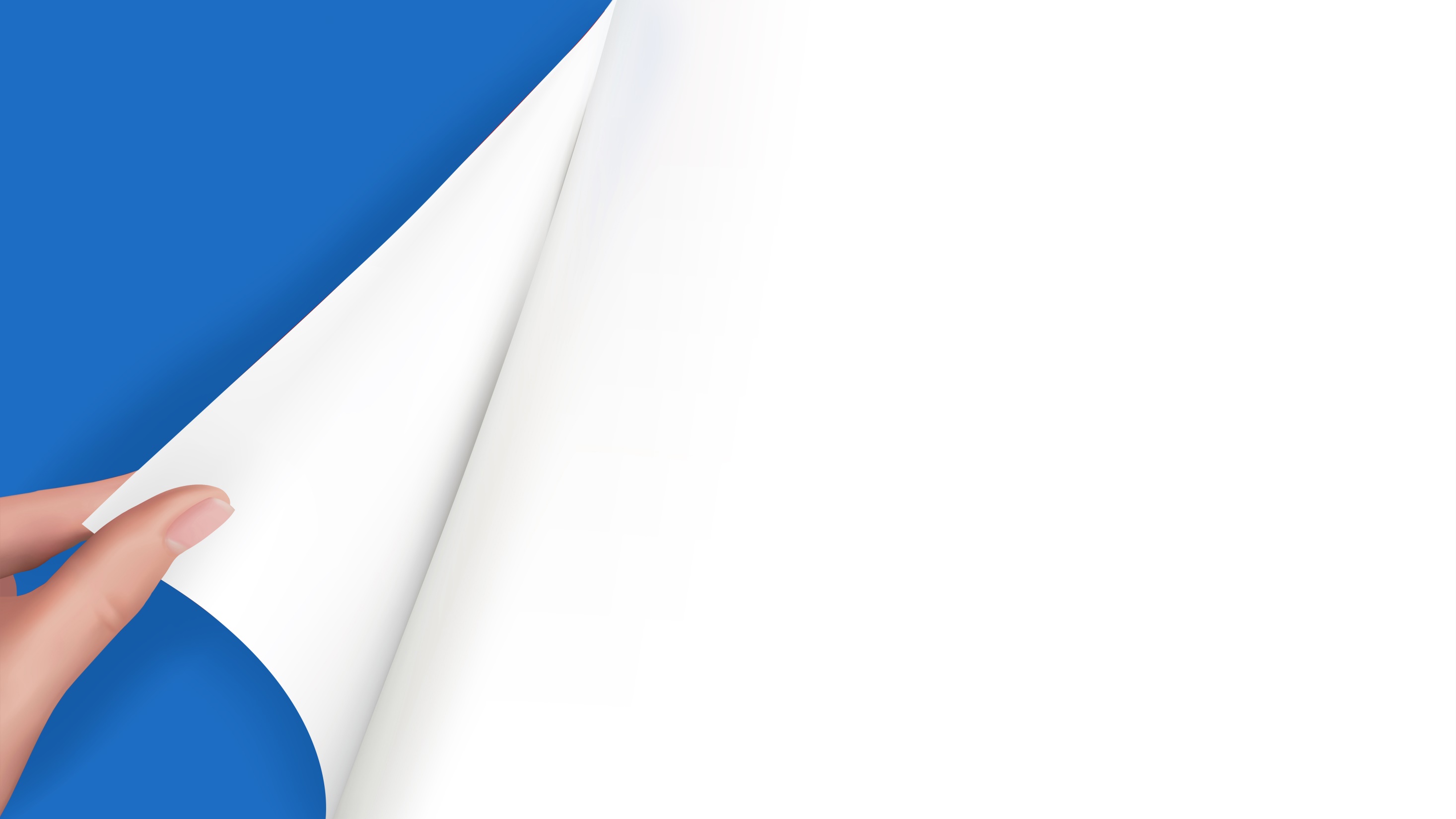 预借开票
预借开票
1、登录财务网上综合服务平台，进入“预借票据系统”。
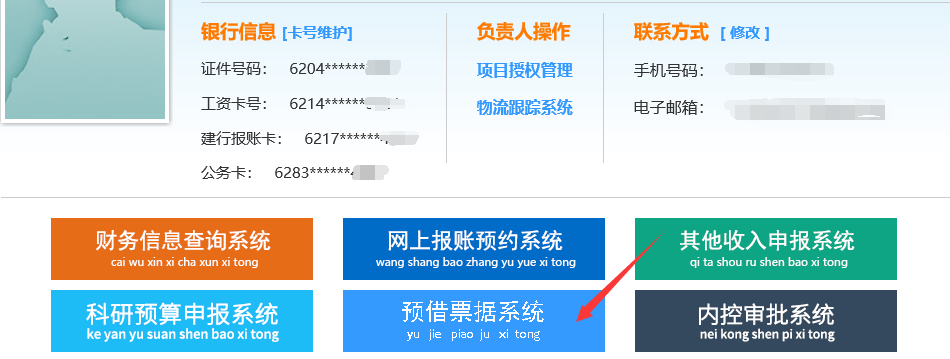 预借开票
2、点击“新增申请”，选择“预借开票”选项
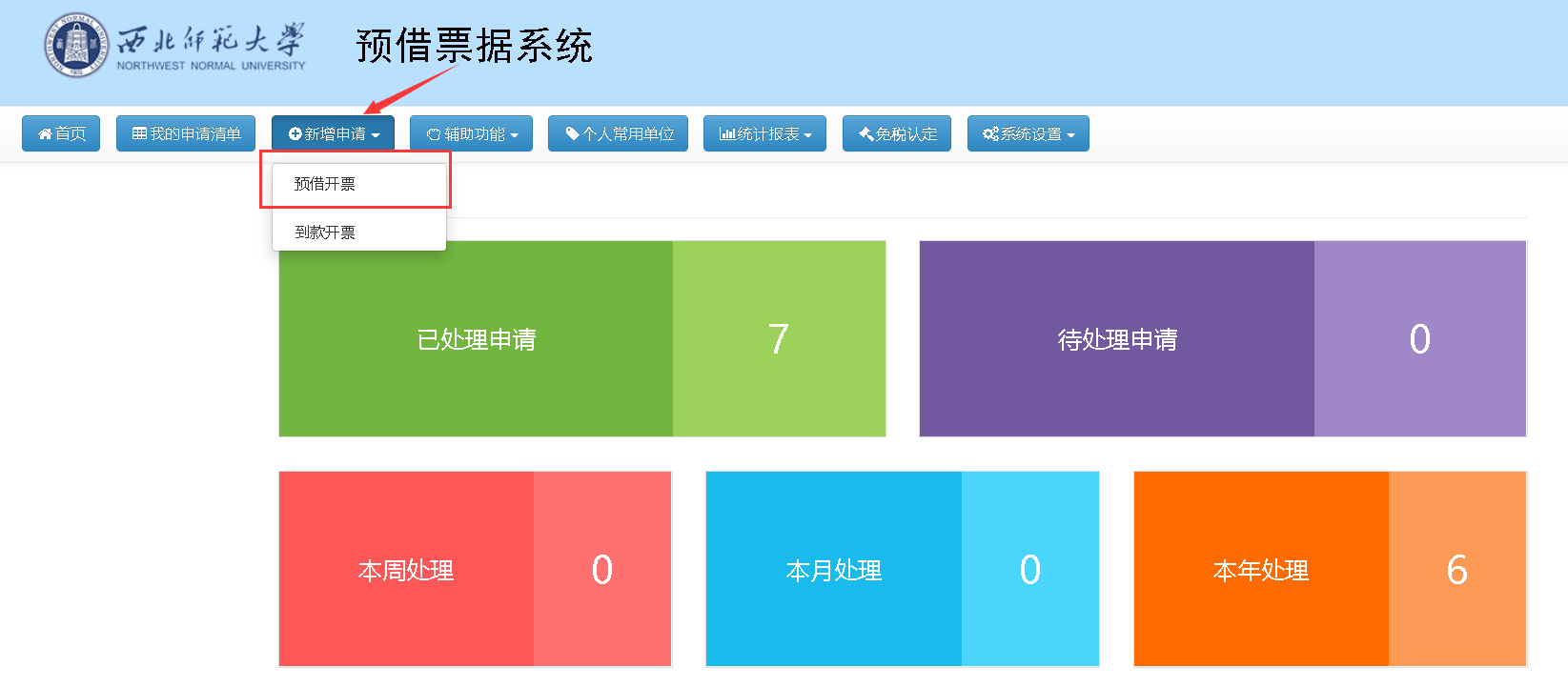 预借开票
3、发票类型选择“税务发票”，勾选“我已阅读”，点击“下一步”。
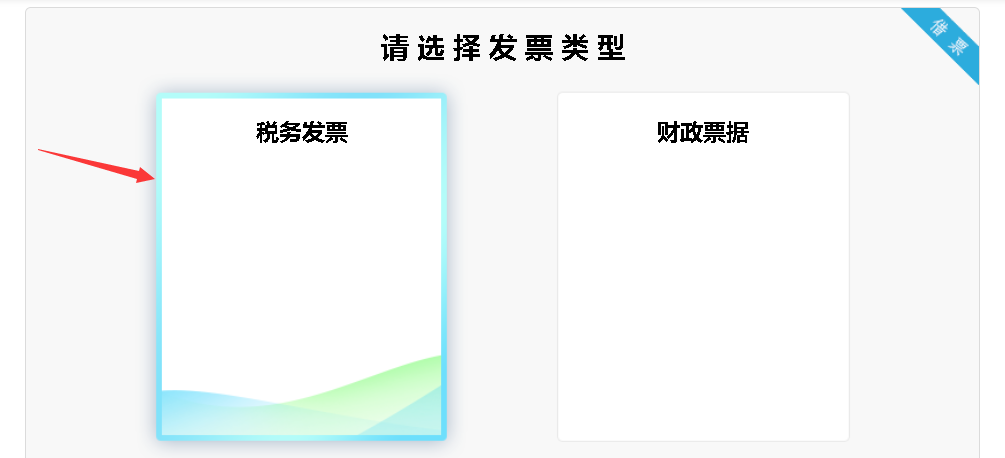 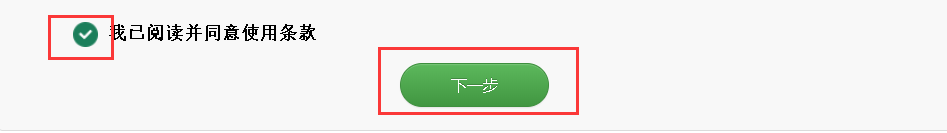 预借开票
4、根据实际情况选择“科研”、“非科研”和是否“首次开票”，然后点击右下角的“完成”。
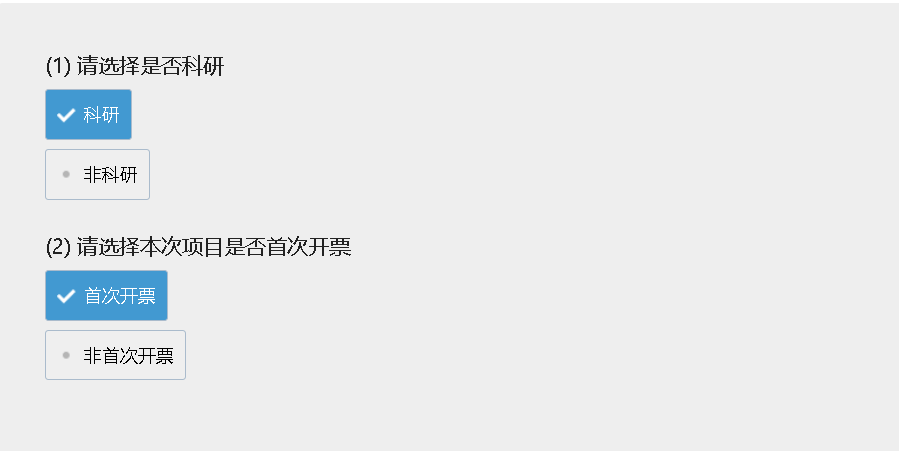 预借开票
5、进入票据申请单页面，填入数据。 手机号和邮箱必填。
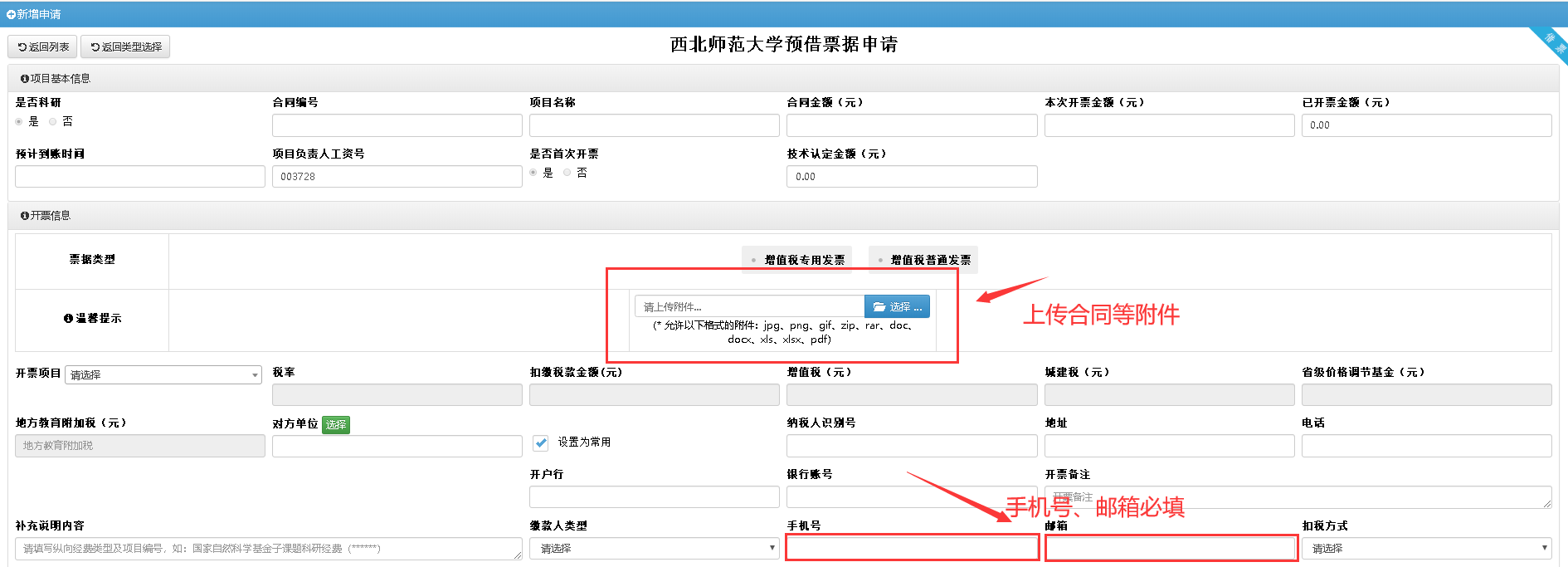 预借开票
6、扣税方式有“现金”和“项目冻结”两种，若选择“项目冻结”，则在预扣税款项目中点击“新增项目”，选择对应项目。
申请单点写完毕后点击保存。
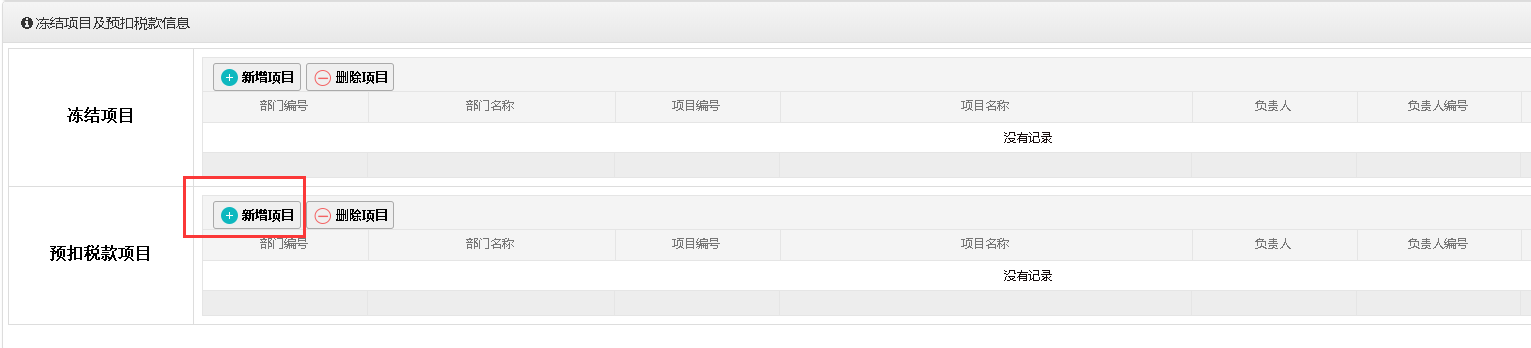 预借开票
7、点击“完成”后系统自动跳转到“我的申请单”，然后选择借票项目，点击”申请“。等待审批人在“内控审批系统”审批。
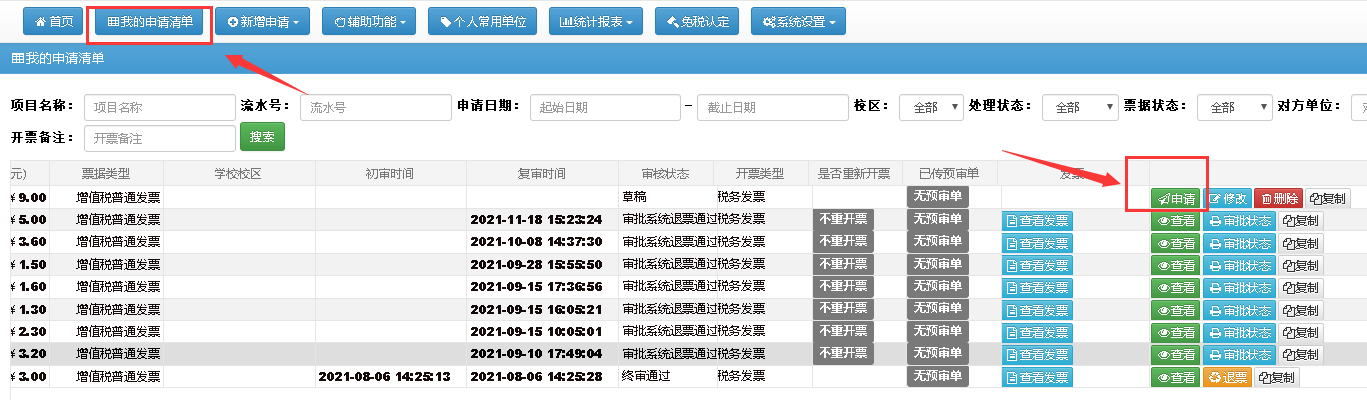 预借开票
8、打印申请单有两种方式，一是在“我的申请单中”，点击“查看”，在附件中点击有流水号的文件，打开后，点击右键“打印”即可。
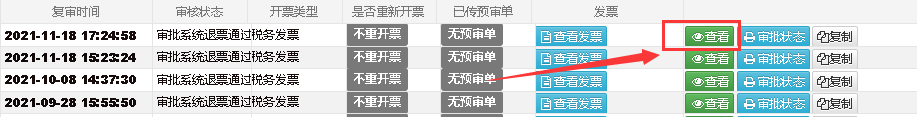 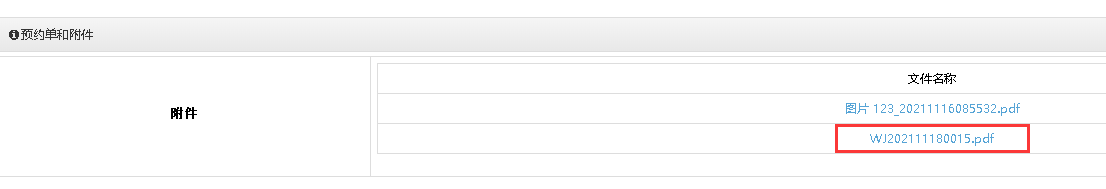 预借开票
9、打印申请单有两种方式，二是在“内控审批系统”，在“查看我的单据”中，在附件中点击有流水号的文件，打开后，点击右键“打印”即可。
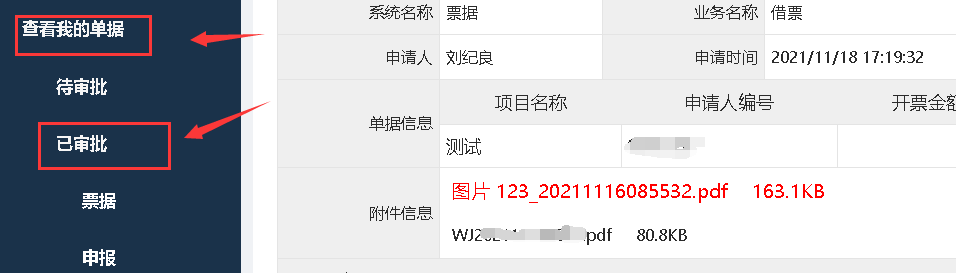 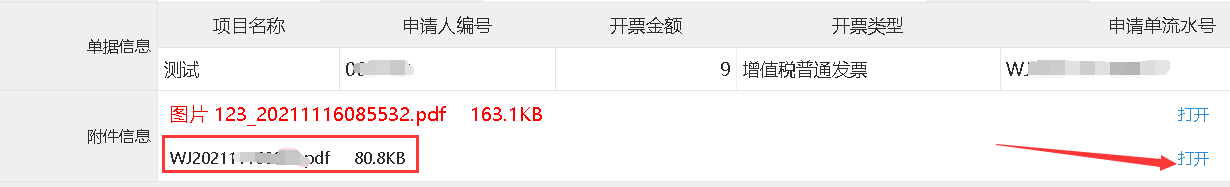 预借开票
10、预借票据申请单如下：
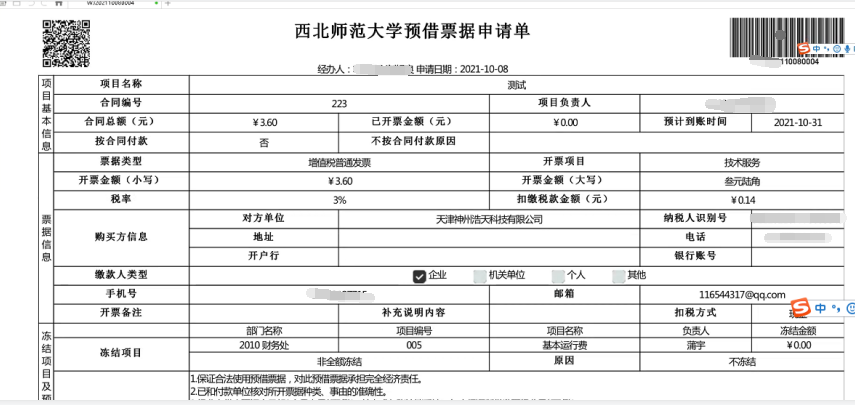 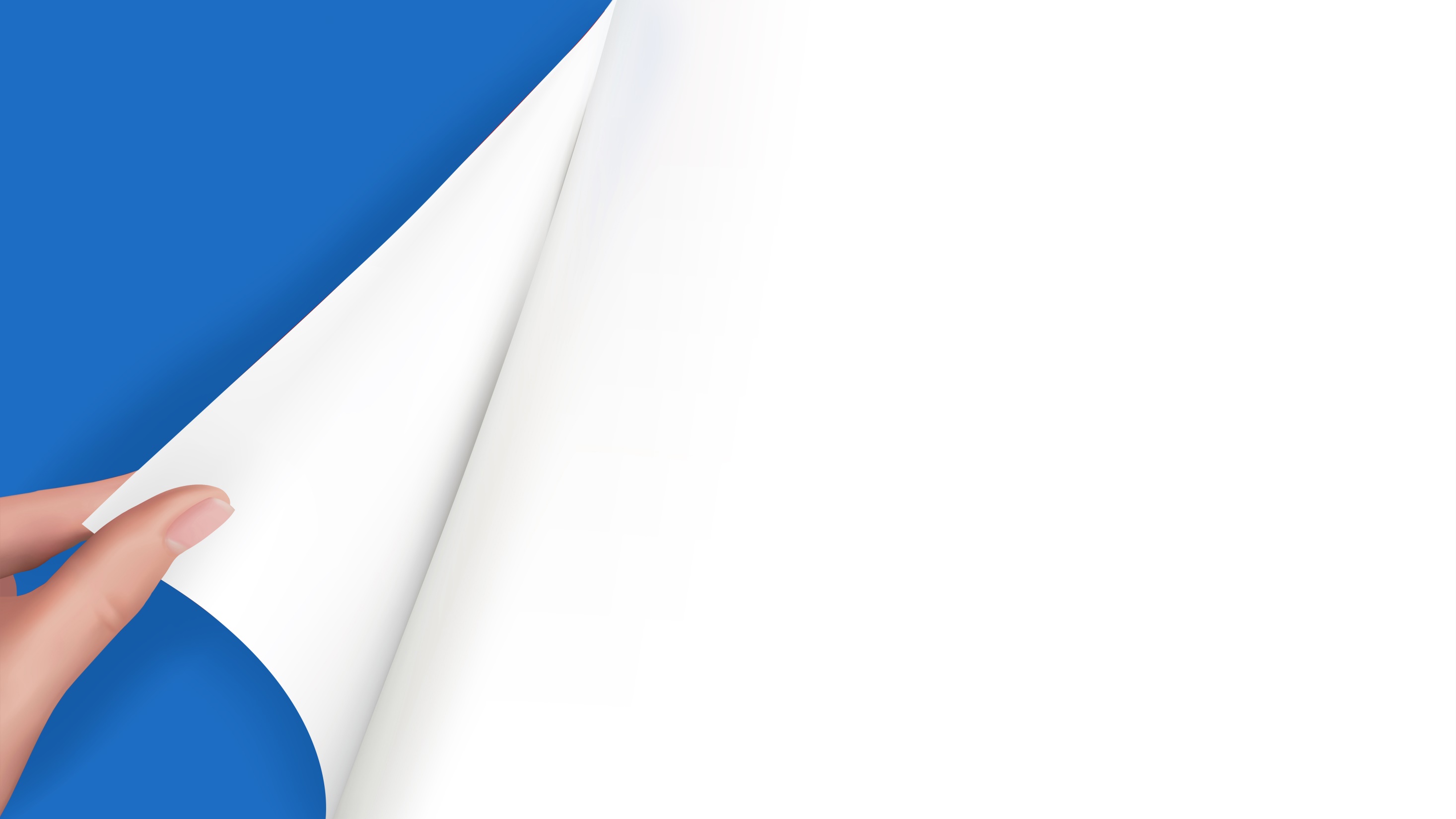 到款开票
到款开票
1、点击“新增申请”，选择“到款开票”并勾选，点击“确定”。
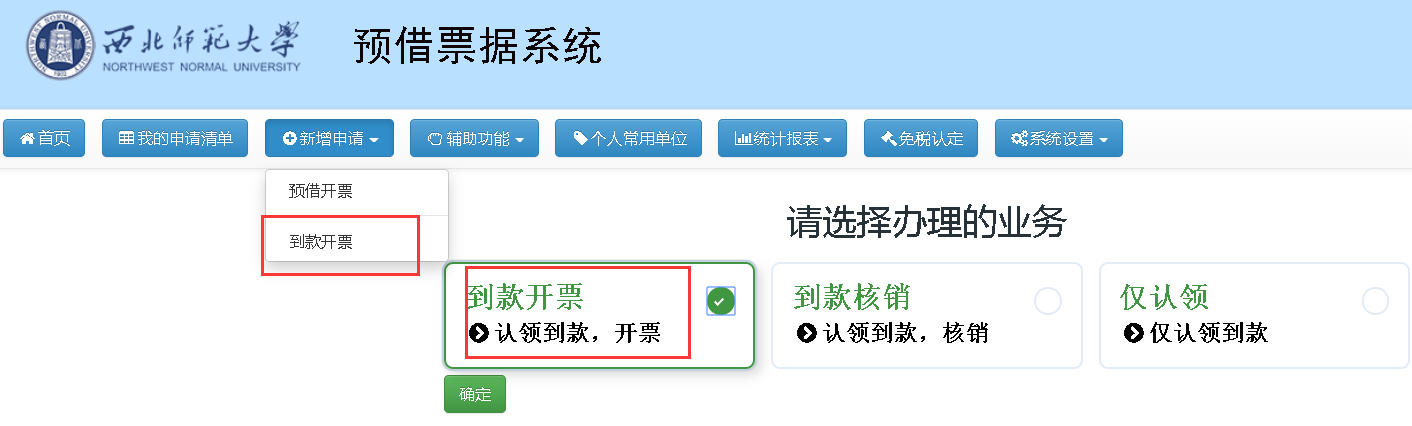 到款开票
2、发票类型选择“税务发票”，勾选“我已阅读”，点击“下一步”。
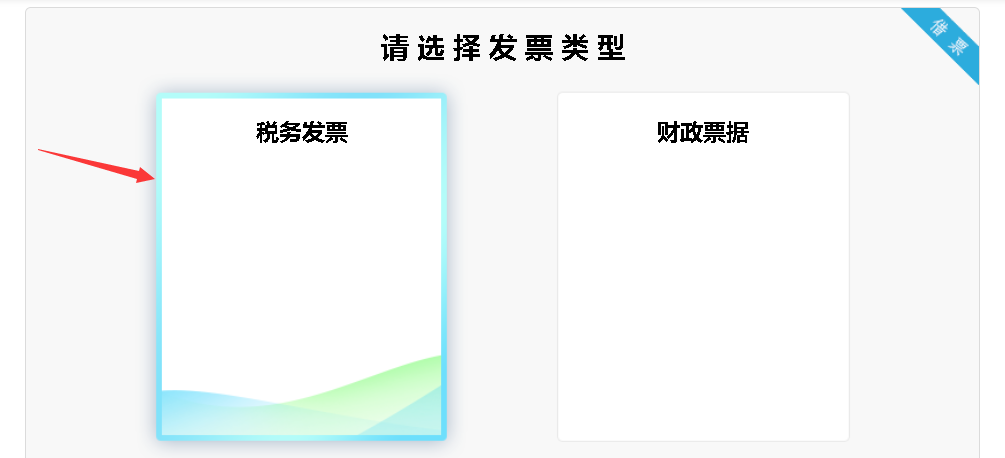 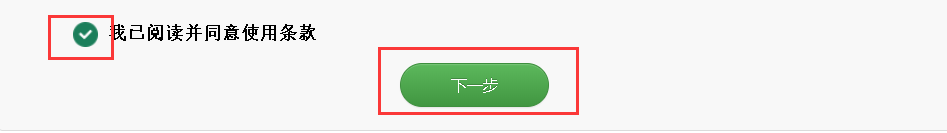 到款开票
3、根据实际情况选择“科研”、“非科研”和是否“首次开票”，然后点击右下角的“完成”。
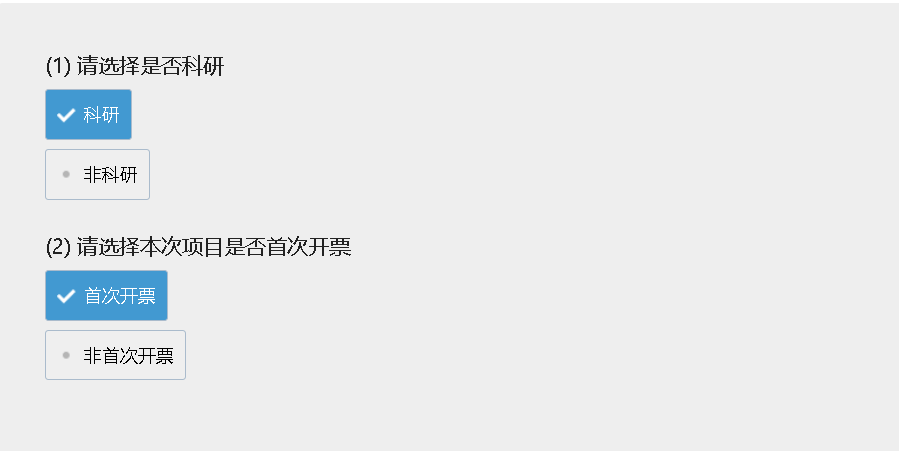 到款开票
4、选择“暂存款信息”，填写相应数据。其余同“预借开票”，不再赘述。
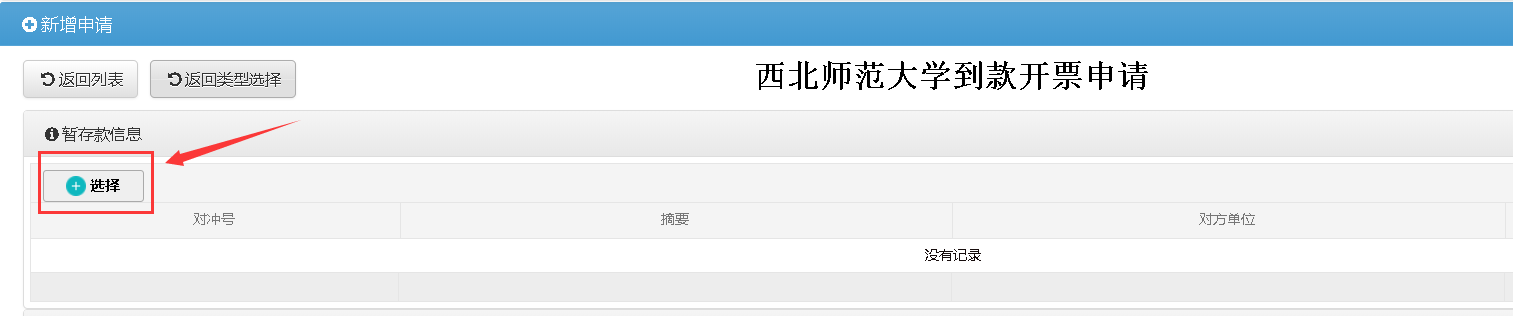 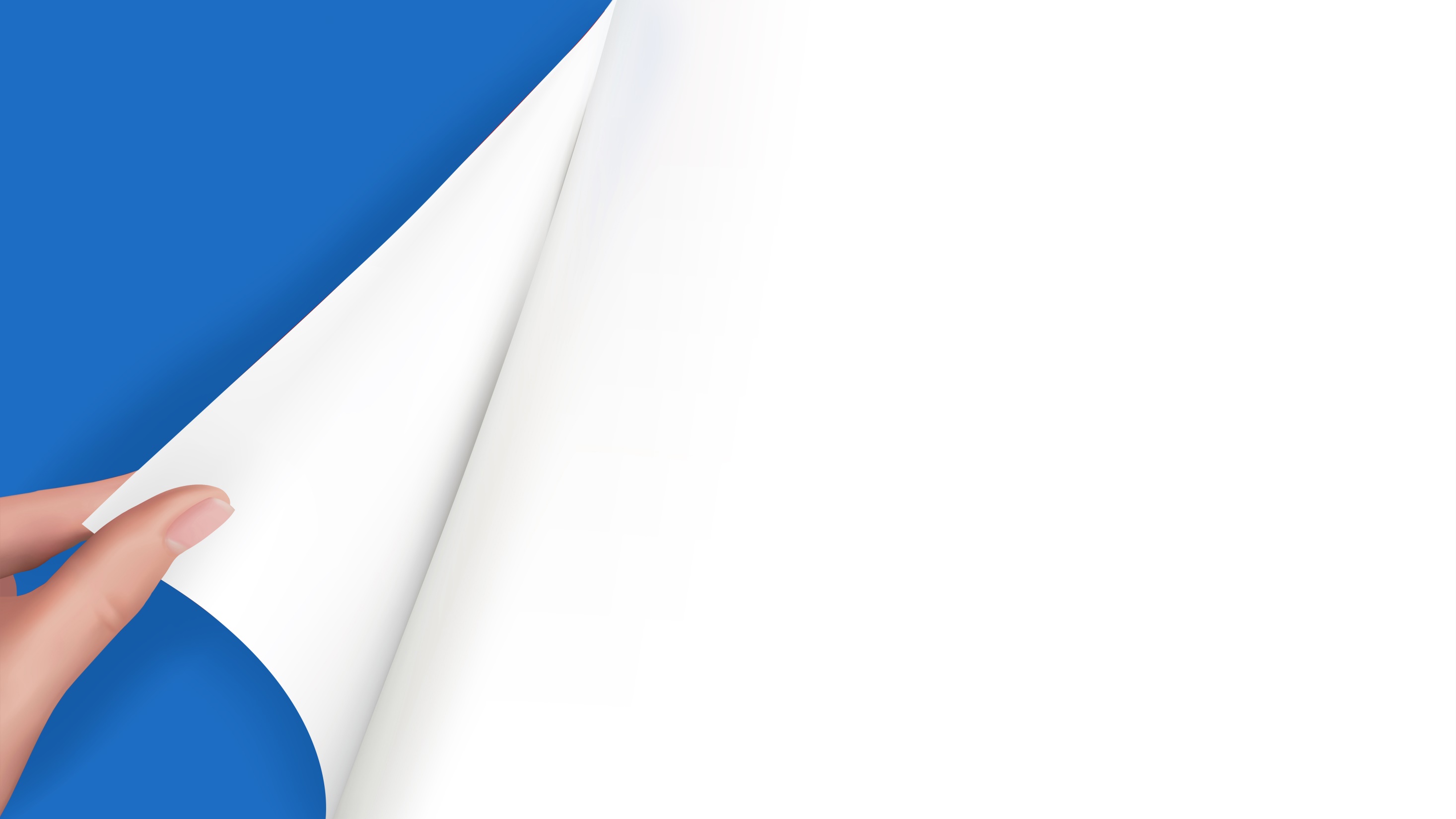 退票冲红
退票冲红
1、进入“我的申请单”，点击“退票”。
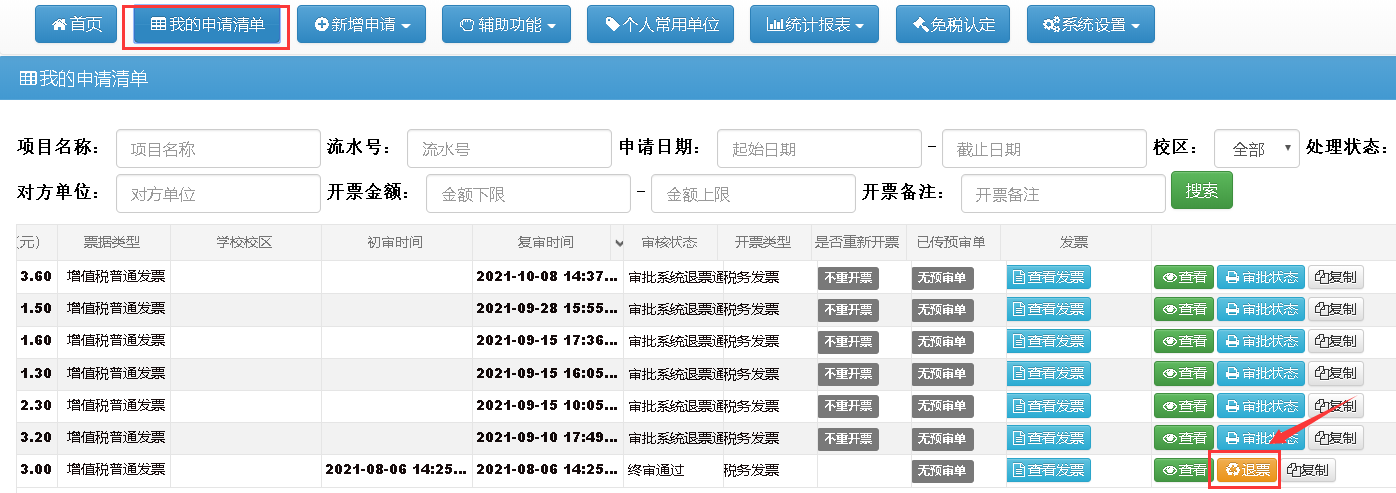 退票冲红
2、填入“退票原因”，点击“提交”
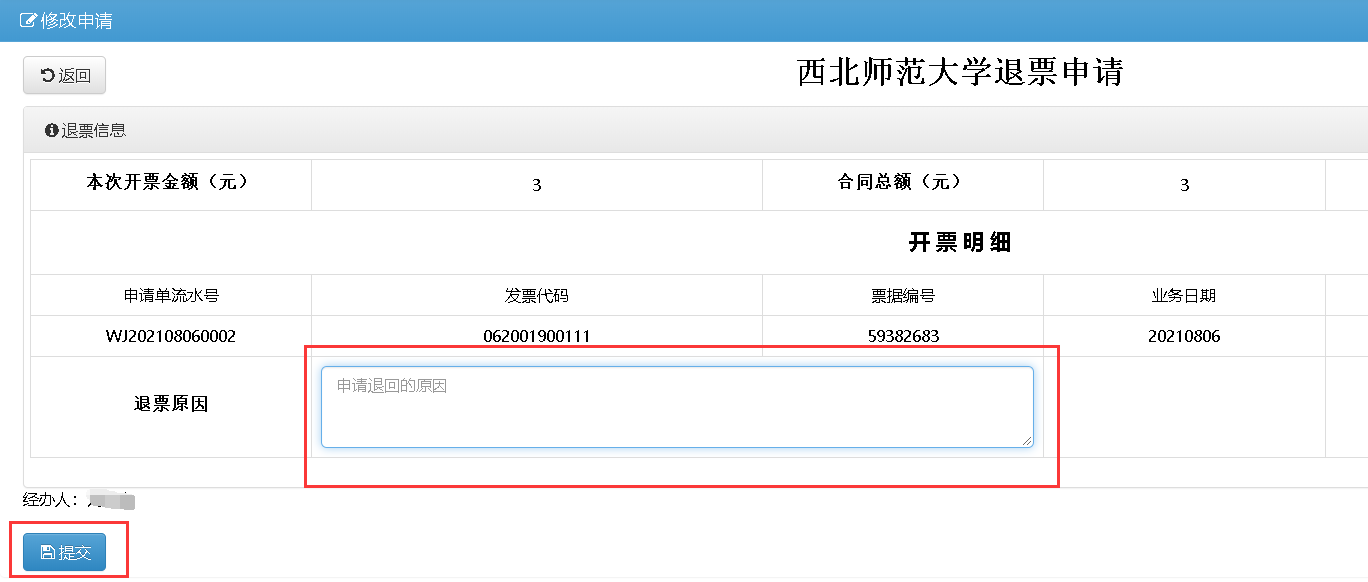 退票冲红
3、审批人进入“内控审批系统”，选择相应项目审批。
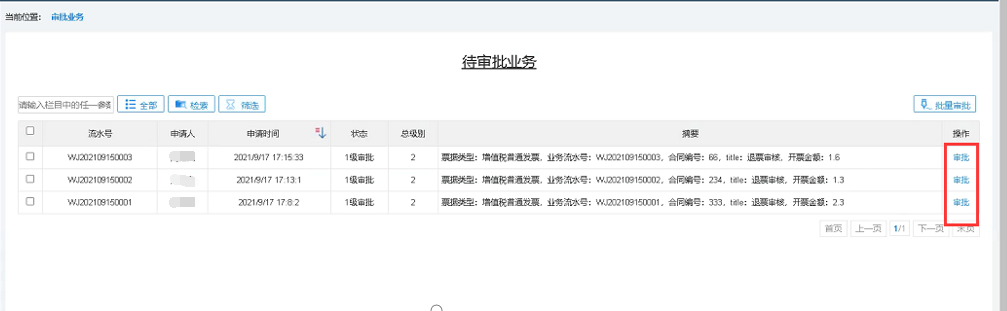 退票冲红
4、在“我的申请单中”，点击“审批状态”，可查看审批进度。
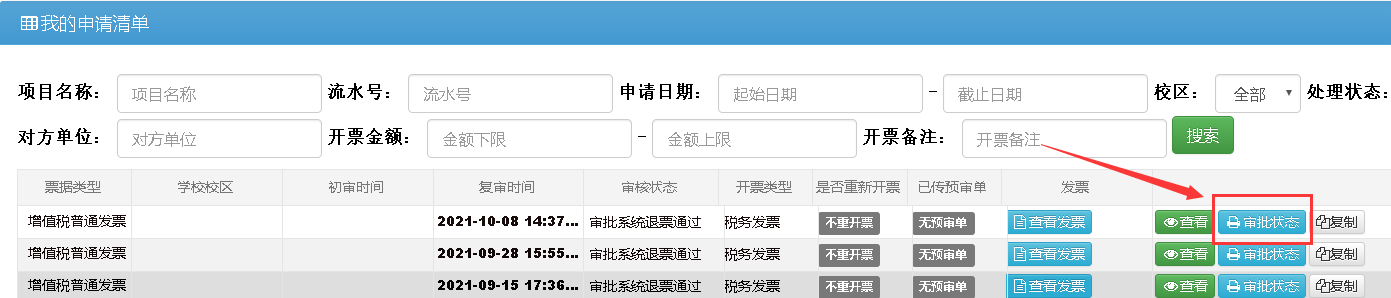 退票冲红
5、点击右键“打印”，即可打印申请单。
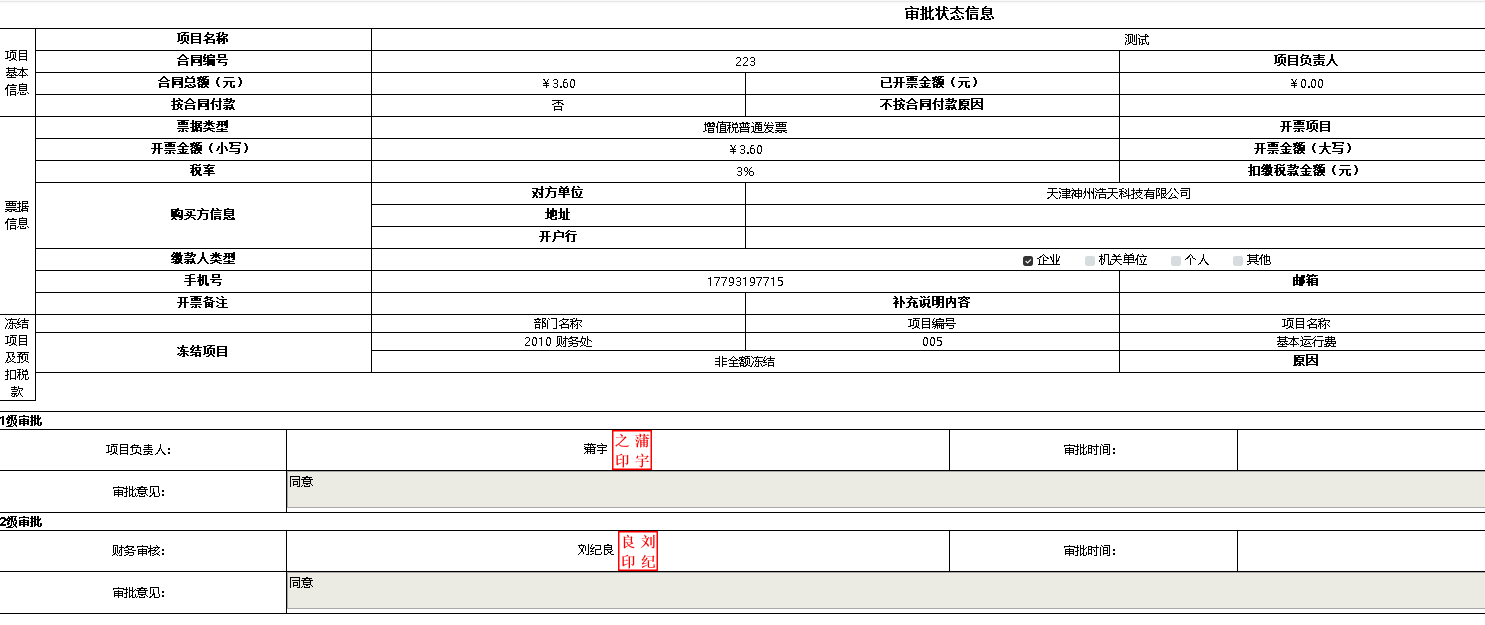 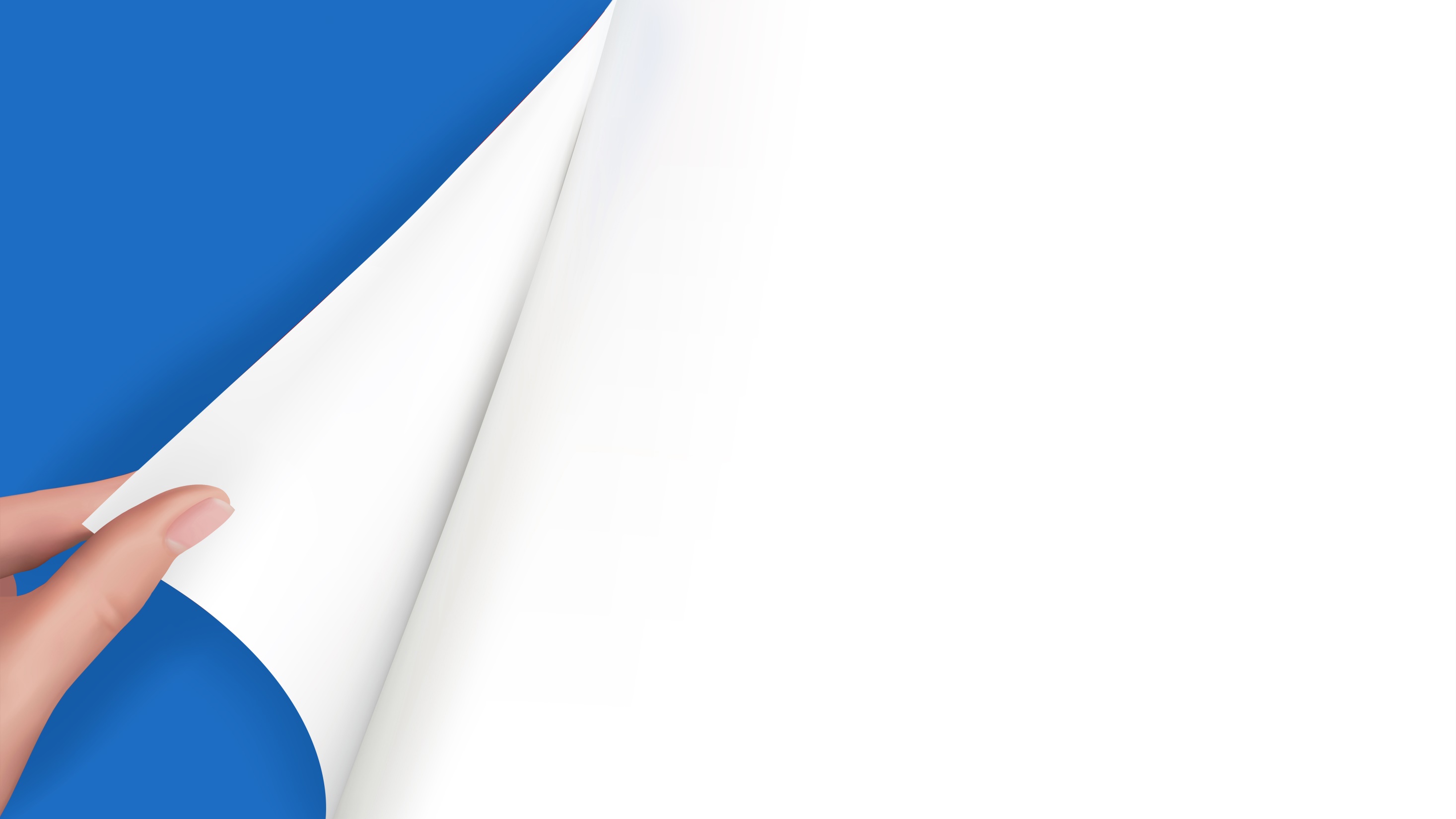 谢谢！